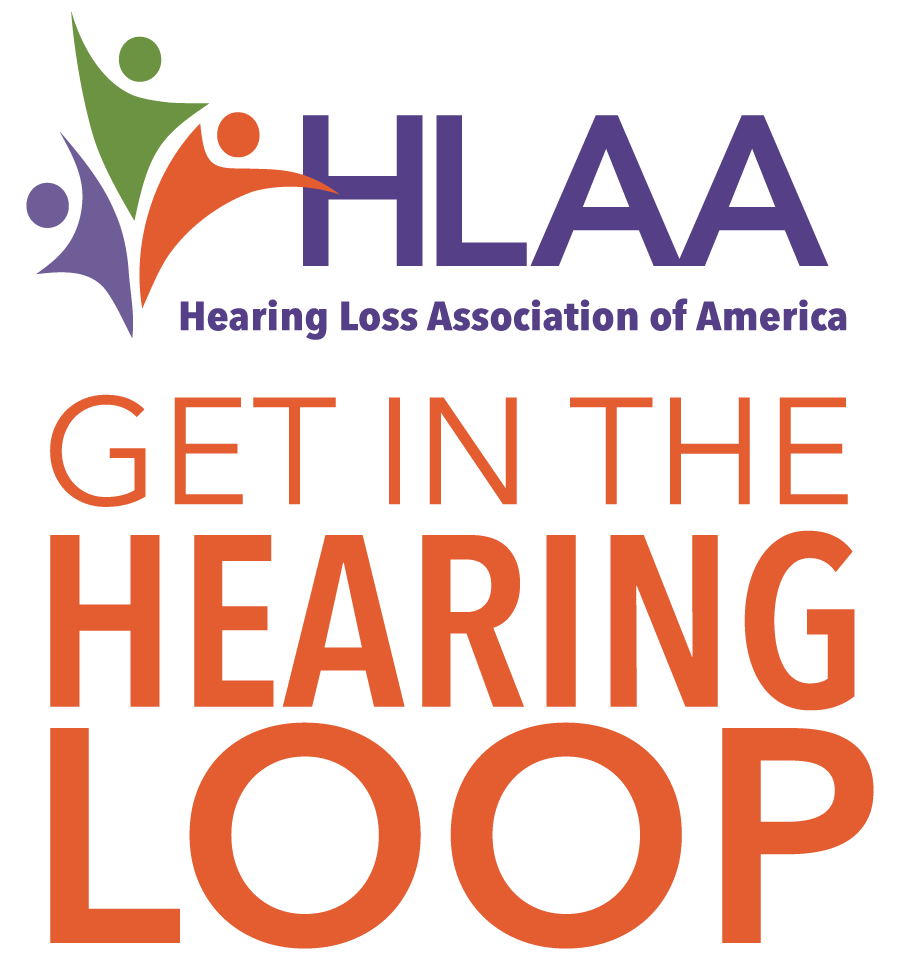 GITHL Meeting
Manufacturers, Installers,  and Advocates
 
HLAA Convention 2019
Rochester, NY
June 20 - 23, 2019
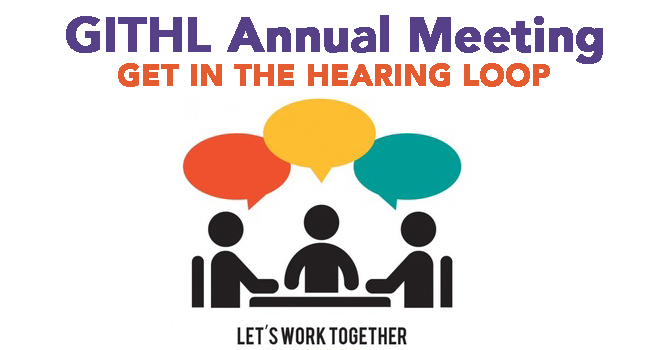 Creating hearing friendly communities
One advocate
One loop at a time
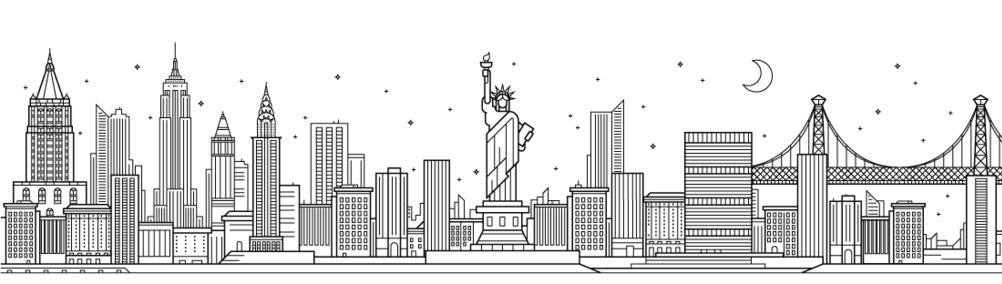 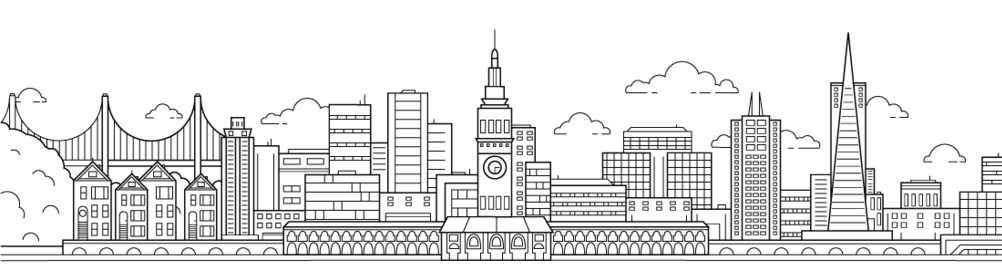 San Francisco
New York
Advocacy and Educational Tools
GITHL Toolkits
2010
Successes
published articles
legislation
installations
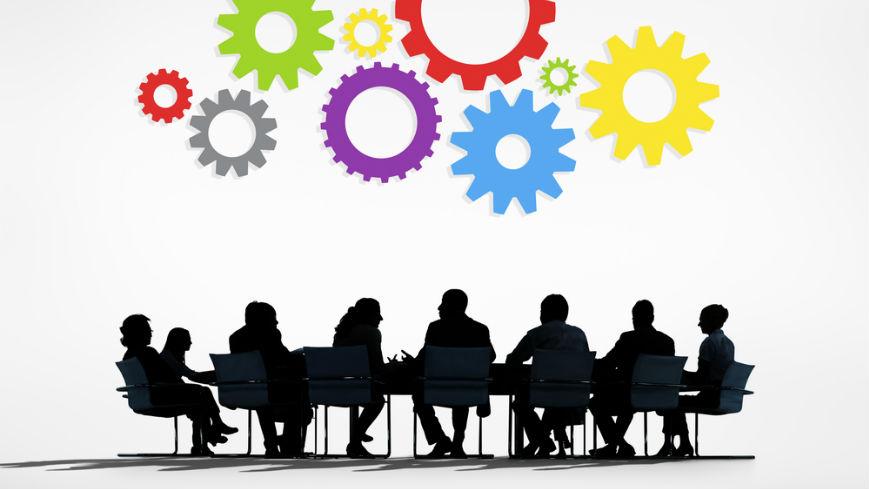 Collaborating
Promote GITHL
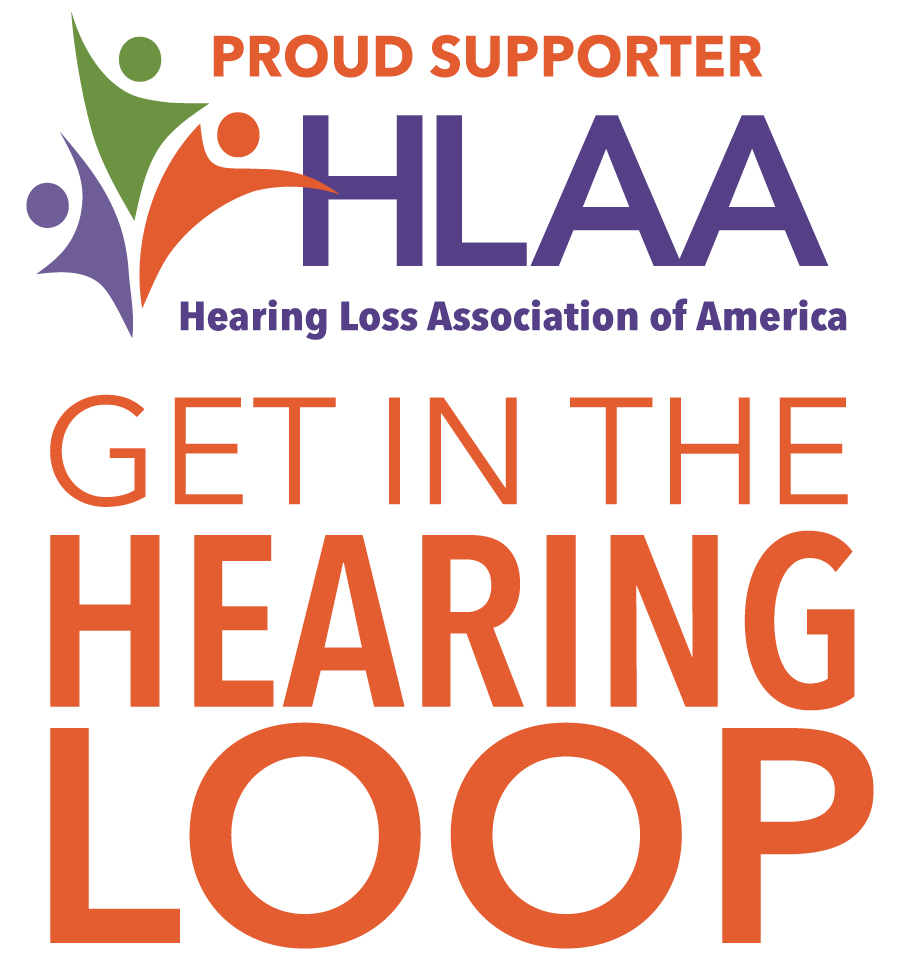 Use Proud Supporter logo on websites, social media and print materials
HEARING LOOPS
Let’s Make 
Them Happen!
Together we can do it!
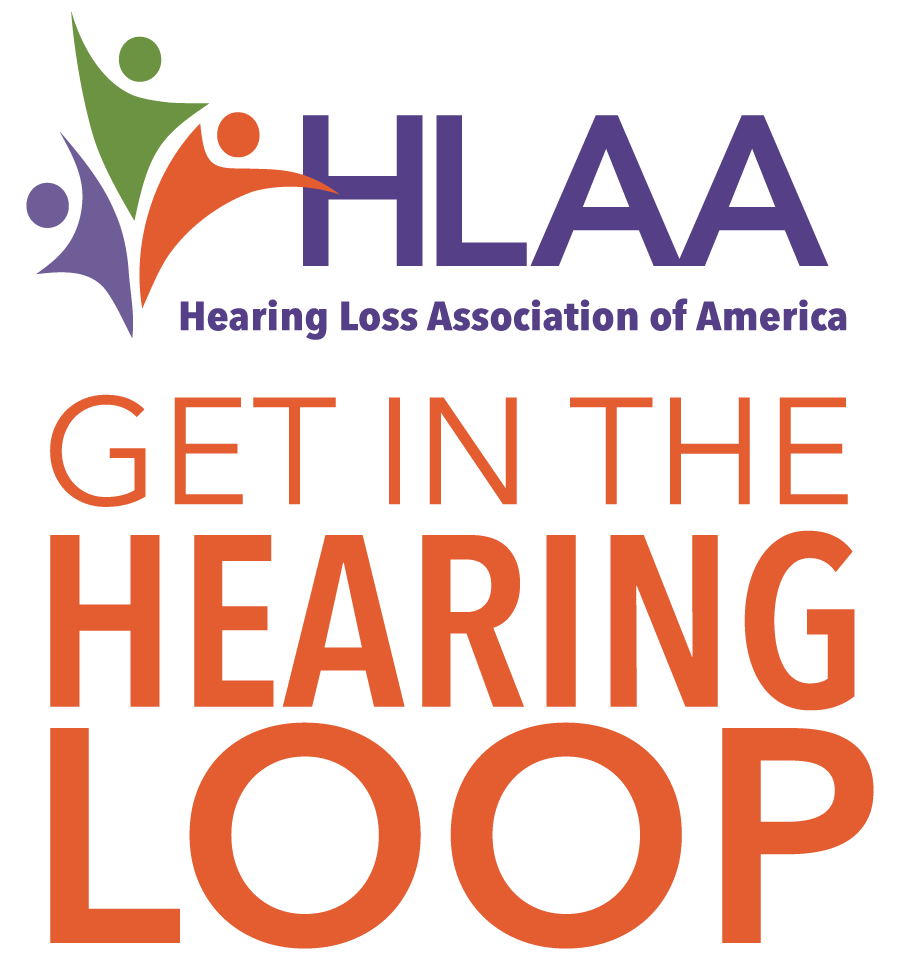 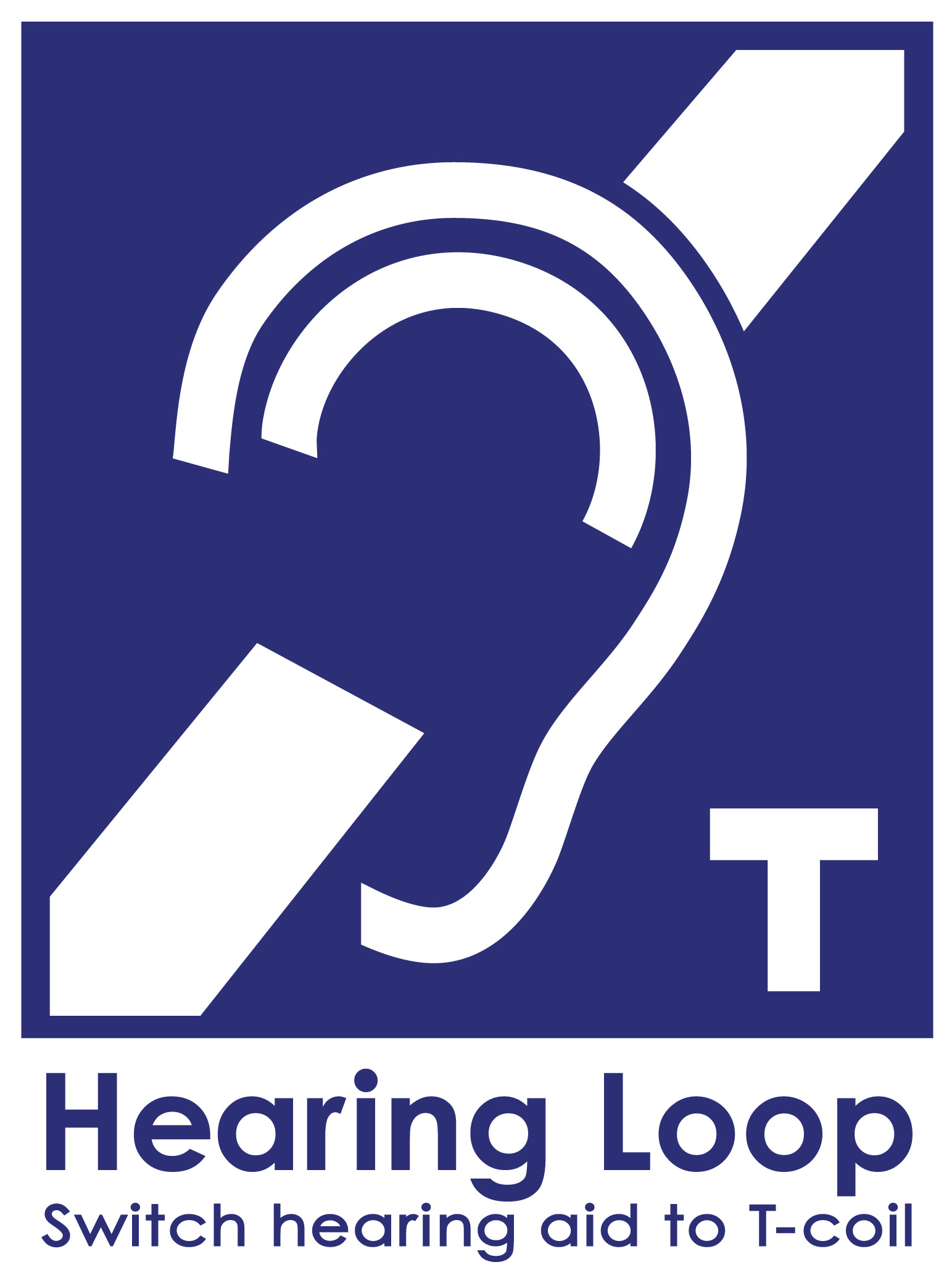